UBND QUẬN LONG BIÊN
TRƯỜNG MẦM NON GIA QUẤT
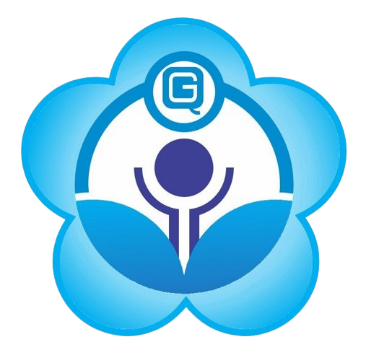 Lĩnh vực phát triển ngôn ngữ
Đề tài: Truyện: “ Vì sao Thỏ cụt đuôi”
Độ tuổi : 4-5 tuổi
Thời gian: 30-35 phút
Giáo viên: Nguyễn Khánh Nhung
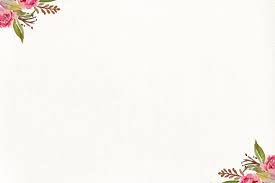 Mục Đích Yêu Cầu
1. Kiến thức:
- Trẻ nhớ được tên truyện, tên tác giả câu truyện
- Trẻ biết được tính cách từng nhân vật, hiểu nội dung câu truyện
- Thông qua câu truyện trẻ hiểu luật giao thong, biết cách sang đường
2.Kỹ năng:
- Trẻ có kỹ năng nghe hiểu, chú ý trong giờ học, trả lời cô to, rõ ràng mạch lạc, đủ câu, kỹ năng làm việc theo nhóm
- Trẻ có kỹ năng kể chuyện và kỹ năng phát triển ngôn ngữ cho trẻ
3.Thái độ:
- Trẻ biết cách tham gia giao thông và chấp hành nghiêm chỉnh luật lệ an toàn giao thông.
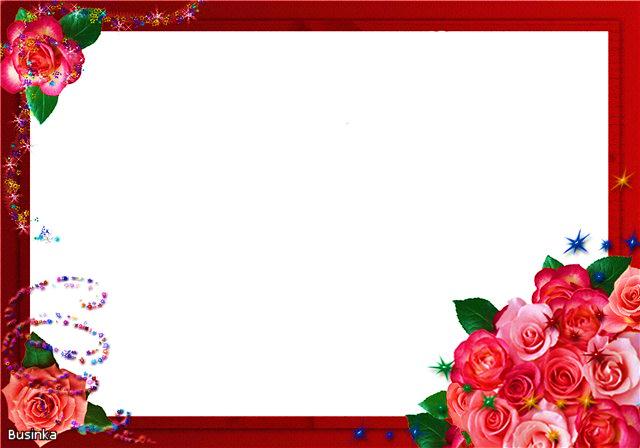 KỂ CHUYỆN BÉ NGHE
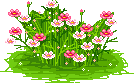 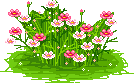 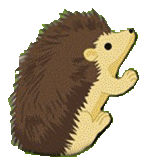 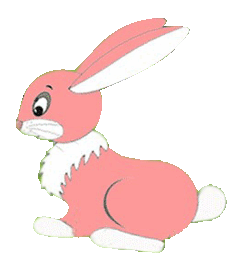 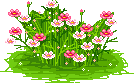 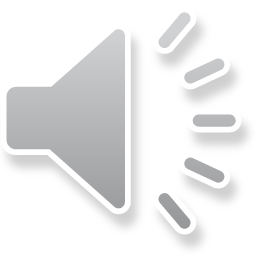 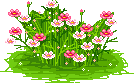 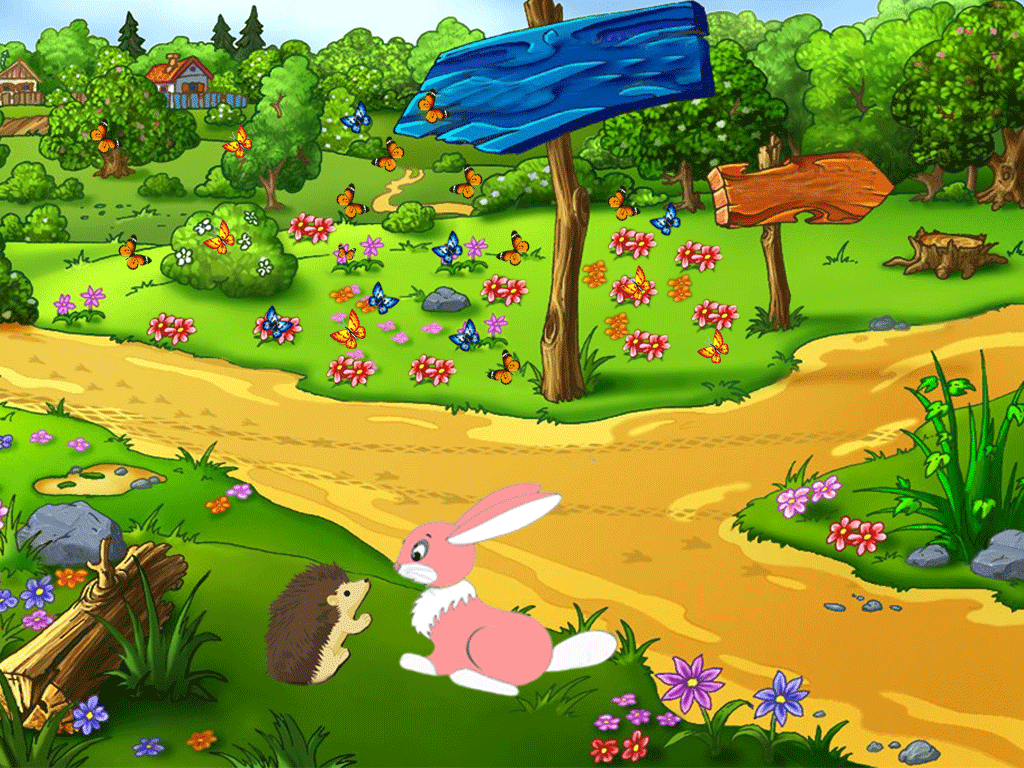 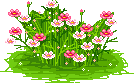 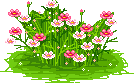 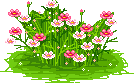 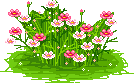 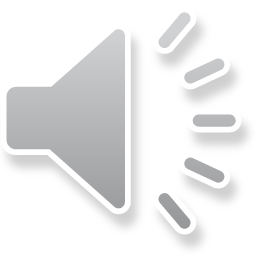 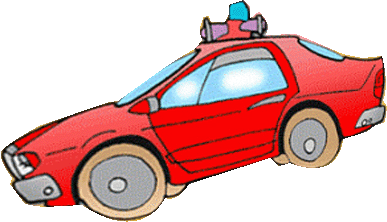 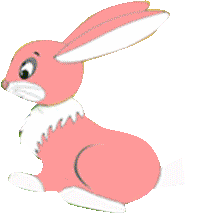 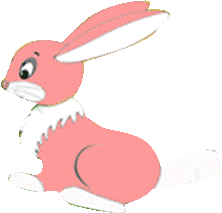 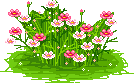 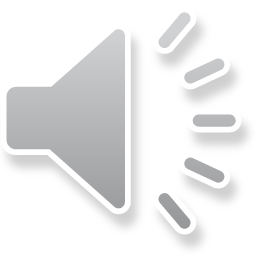 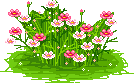 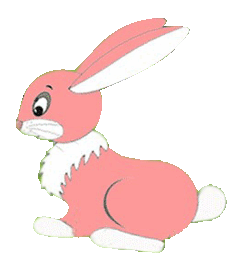 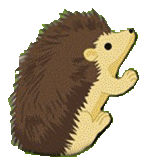 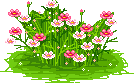 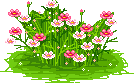 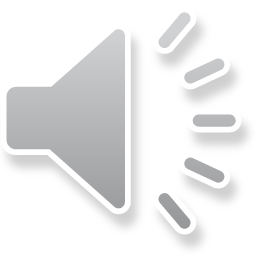 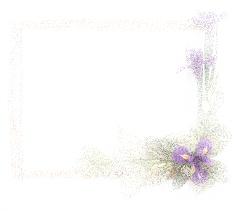 Đọc và giải thích từ khó
Cẩn thận: làm việc chu đáo, ít xảy ra sai sót, 
ít mắc lỗi
Ngắn ngủn: ngắn quá như bị cắt.
Ân hận: cảm thấy có lỗi vì để xảy ra việc gì đó
Bẽn lẽn: rụt rè, thẹn thùng và có ngập ngừng.
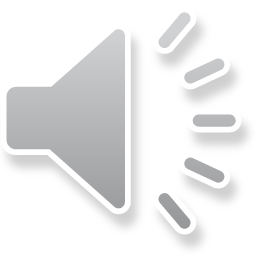 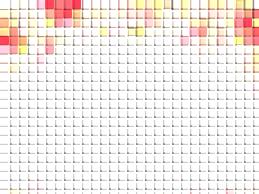 Ô SỐ BÍ ẨN
1. Trong câu truyện có những nhân vật nào?
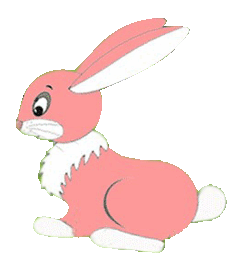 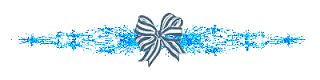 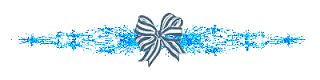 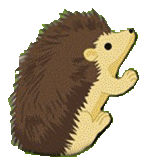 2. Thỏ và Nhím tính tình như thế nào?
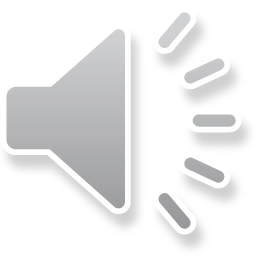 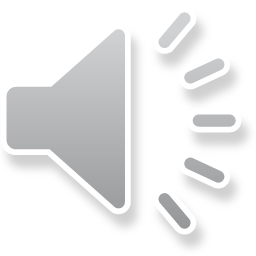 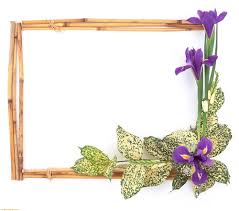 3. Thỏ rủ Nhím đi chơi như thế nào?
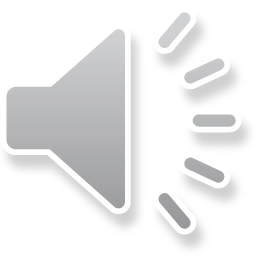 4. Tại sao Nhím không chịu sang bên kia đường với Thỏ?
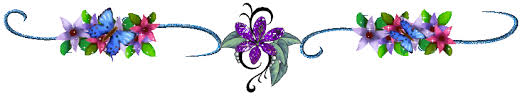 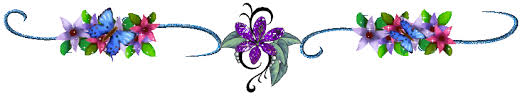 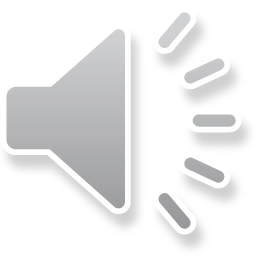 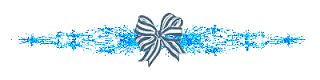 5. Trước câu trả lời của Nhím, Thỏ đã suy nghĩ và hành động gì?
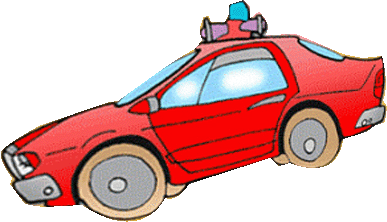 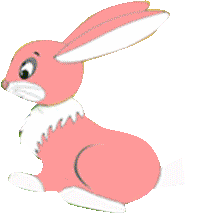 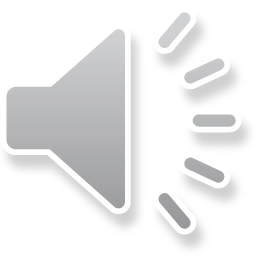 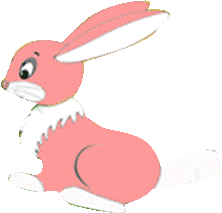 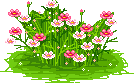 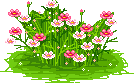 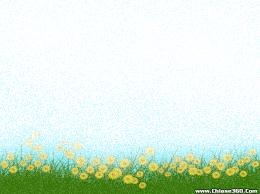 6. Thỏ bị nạn, Nhím đã làm gì?
Nếu con chơi với bạn, khi bạn bị ngã con sẽ làm gì?
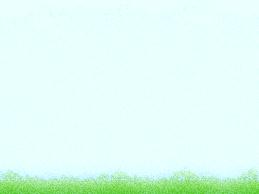 6. Vì sao Thỏ cụt đuôi?
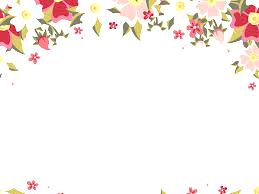 7. Trong truyện con học tập nhân vật nào? 
Vì sao?
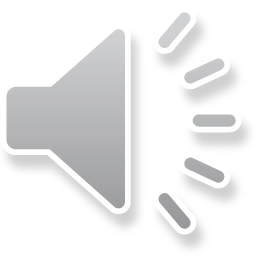 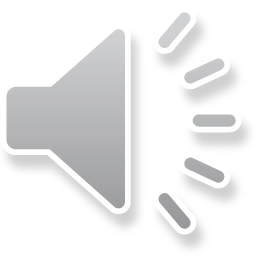 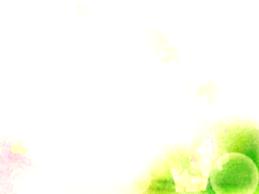 8. Chuyện nhắc nhở chúng ta khi qua đường phải làm gì?
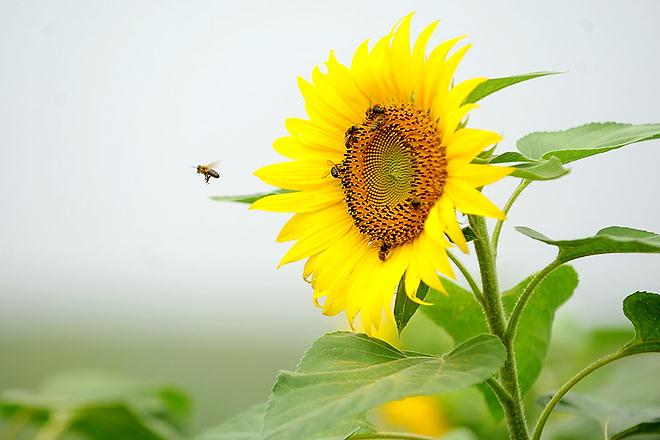 HOẠT ĐỘNG 3: TRÒ CHƠI
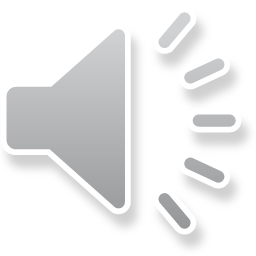 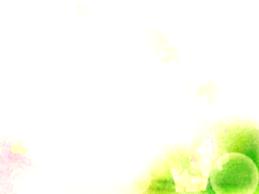 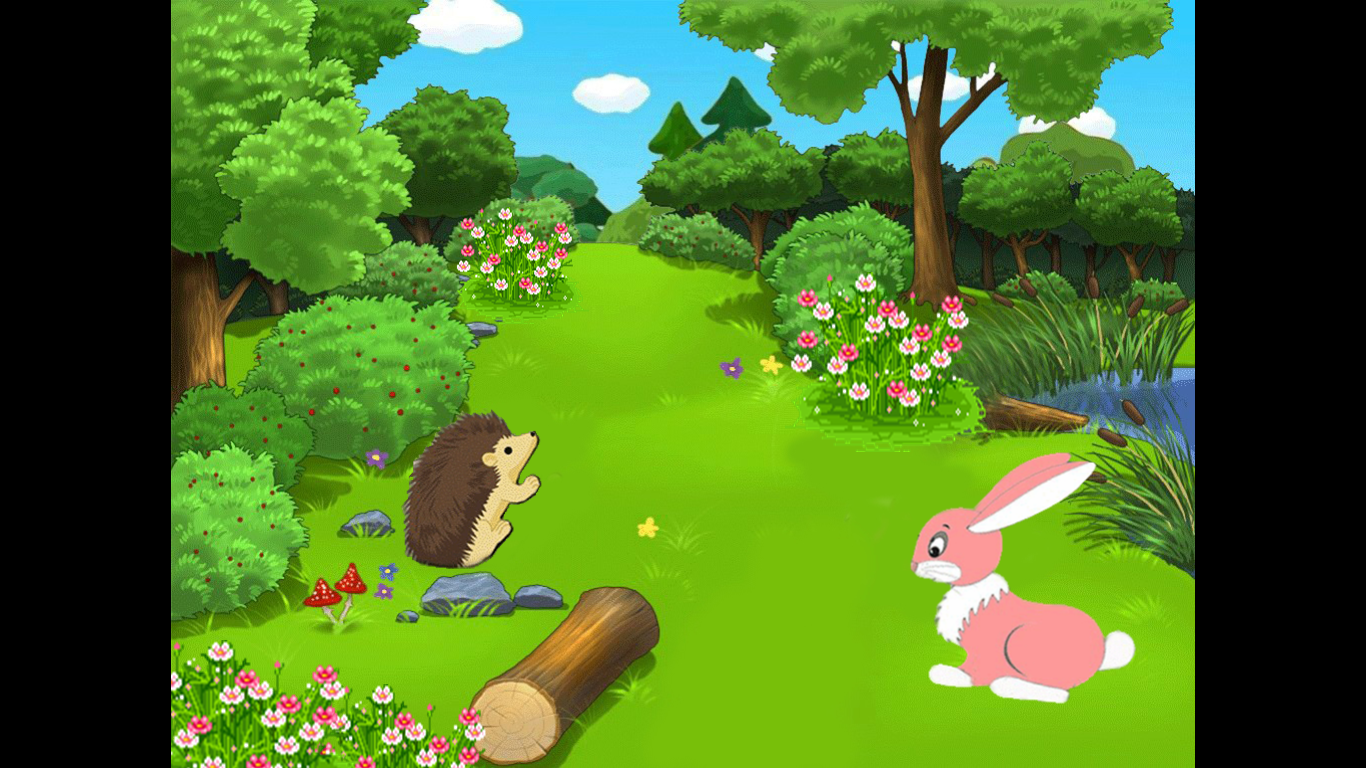 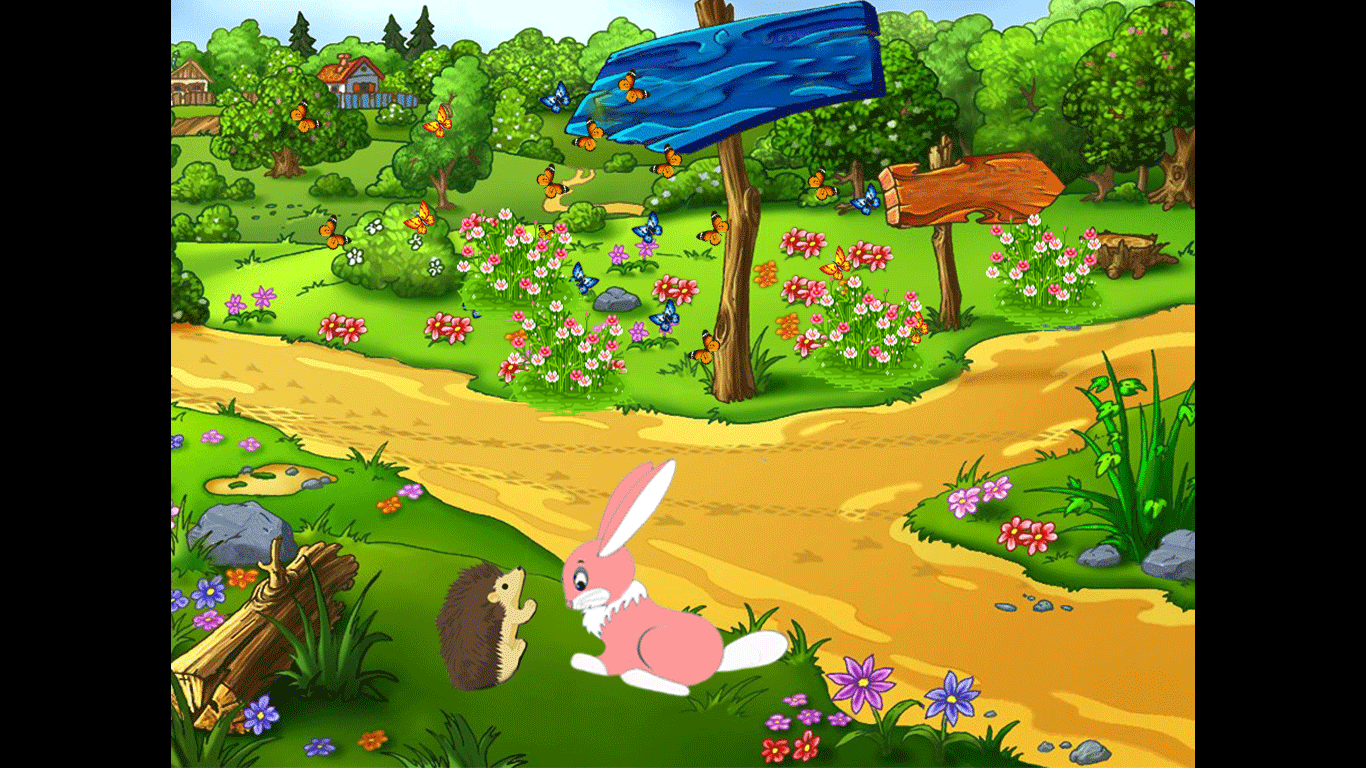 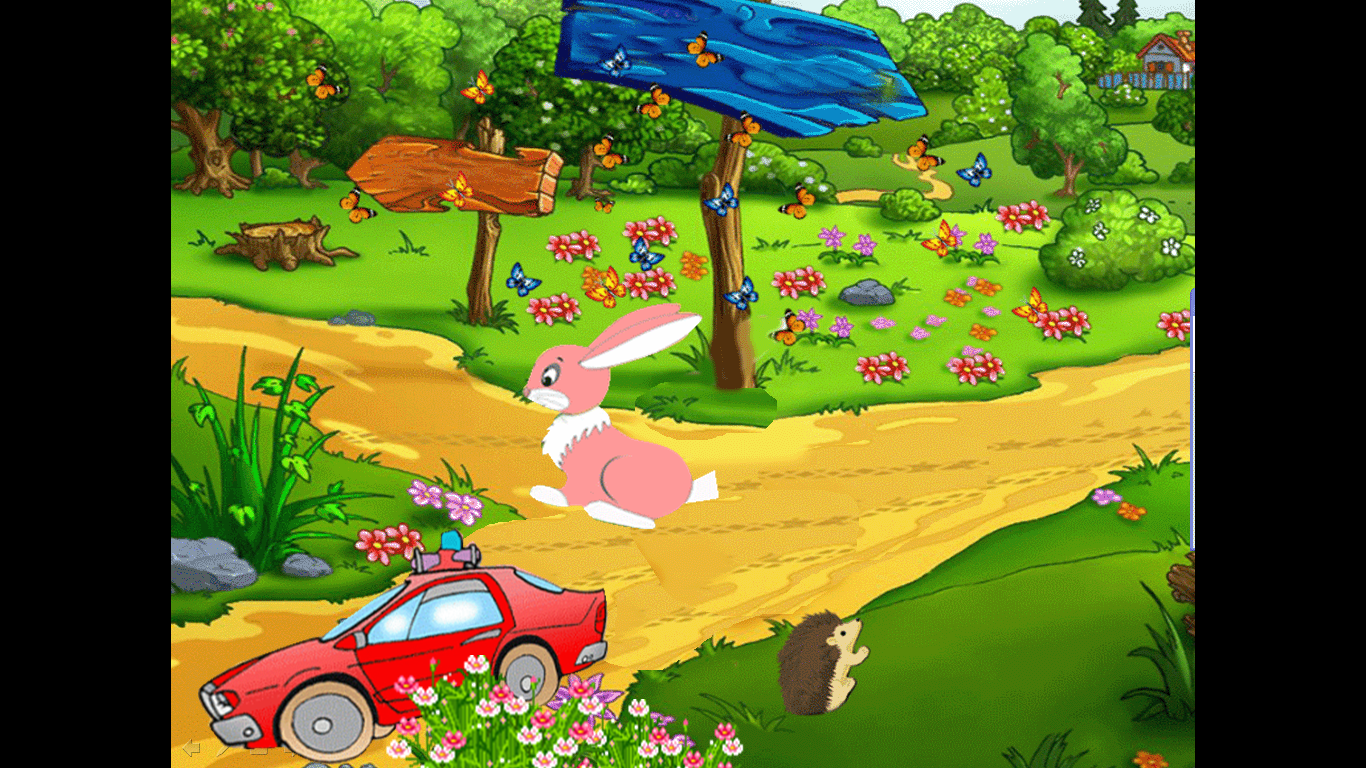 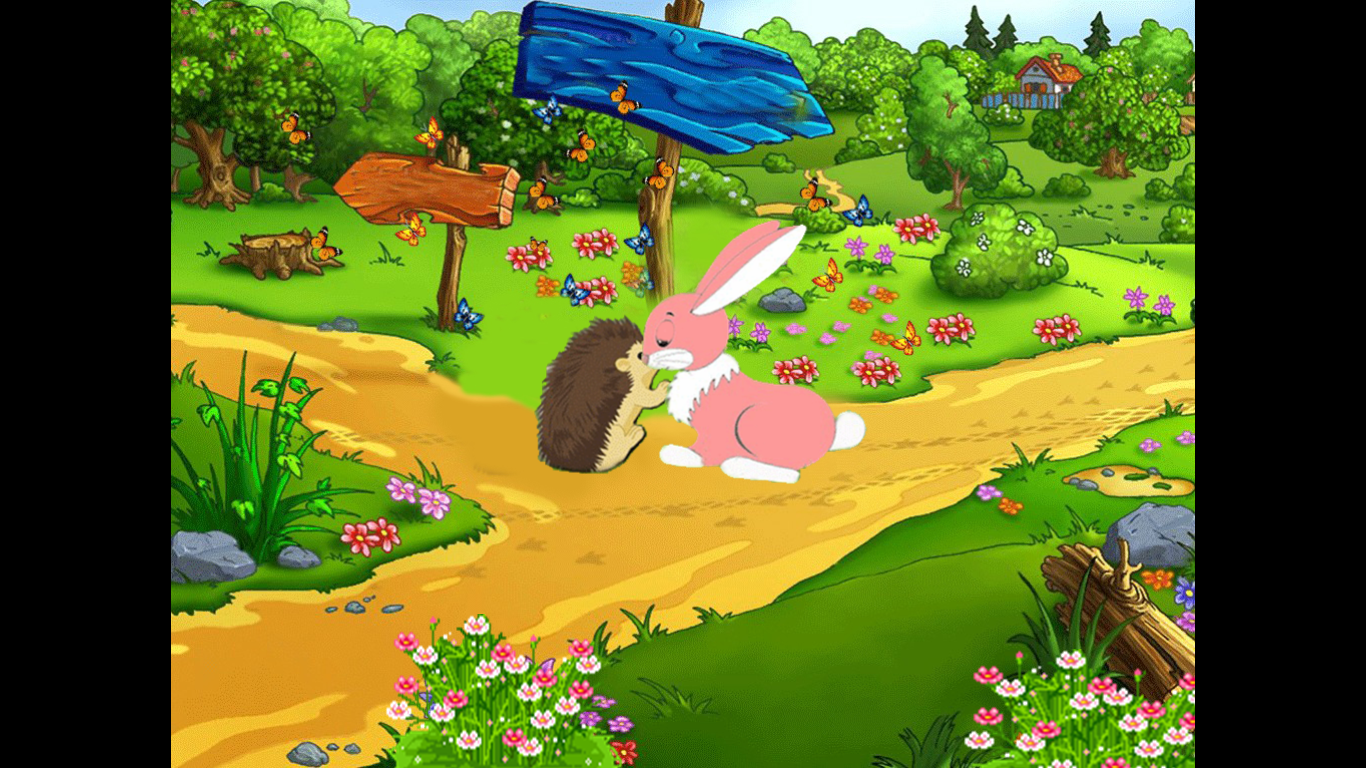 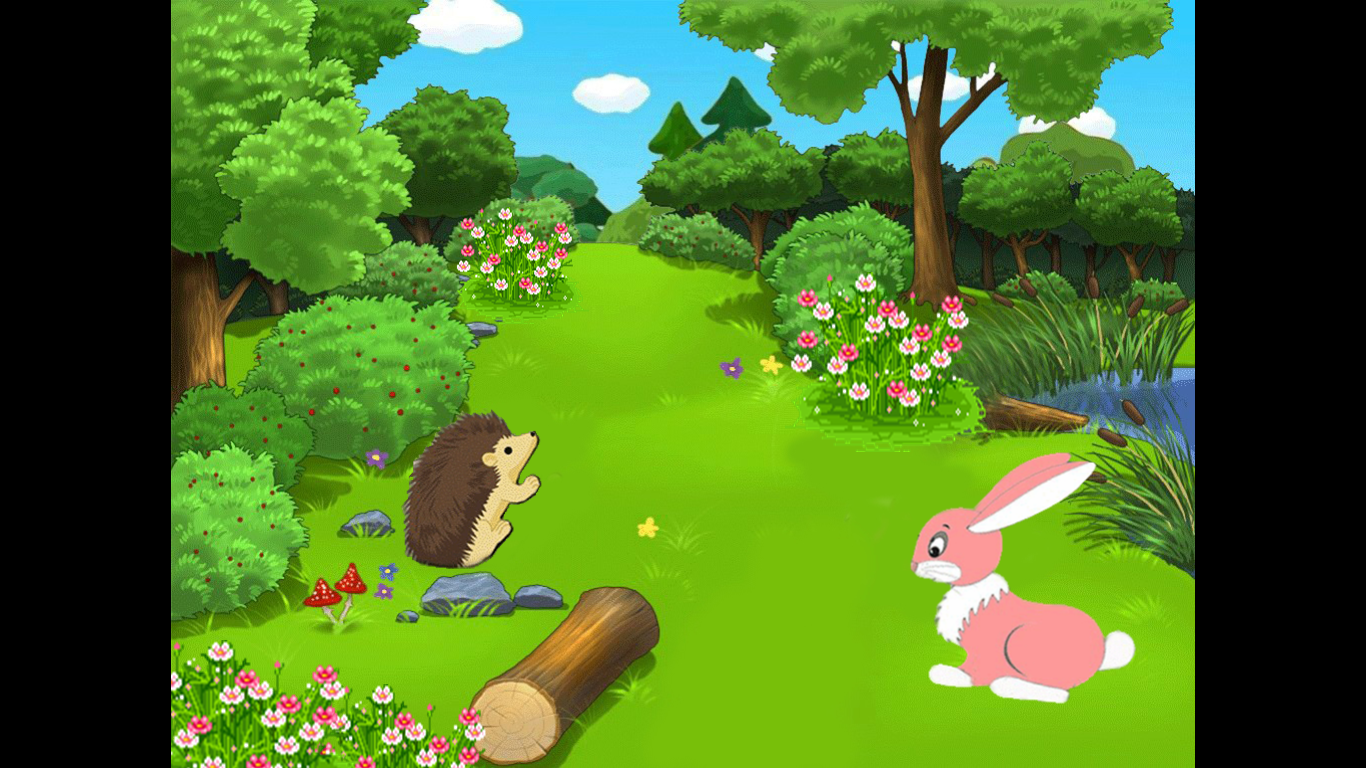 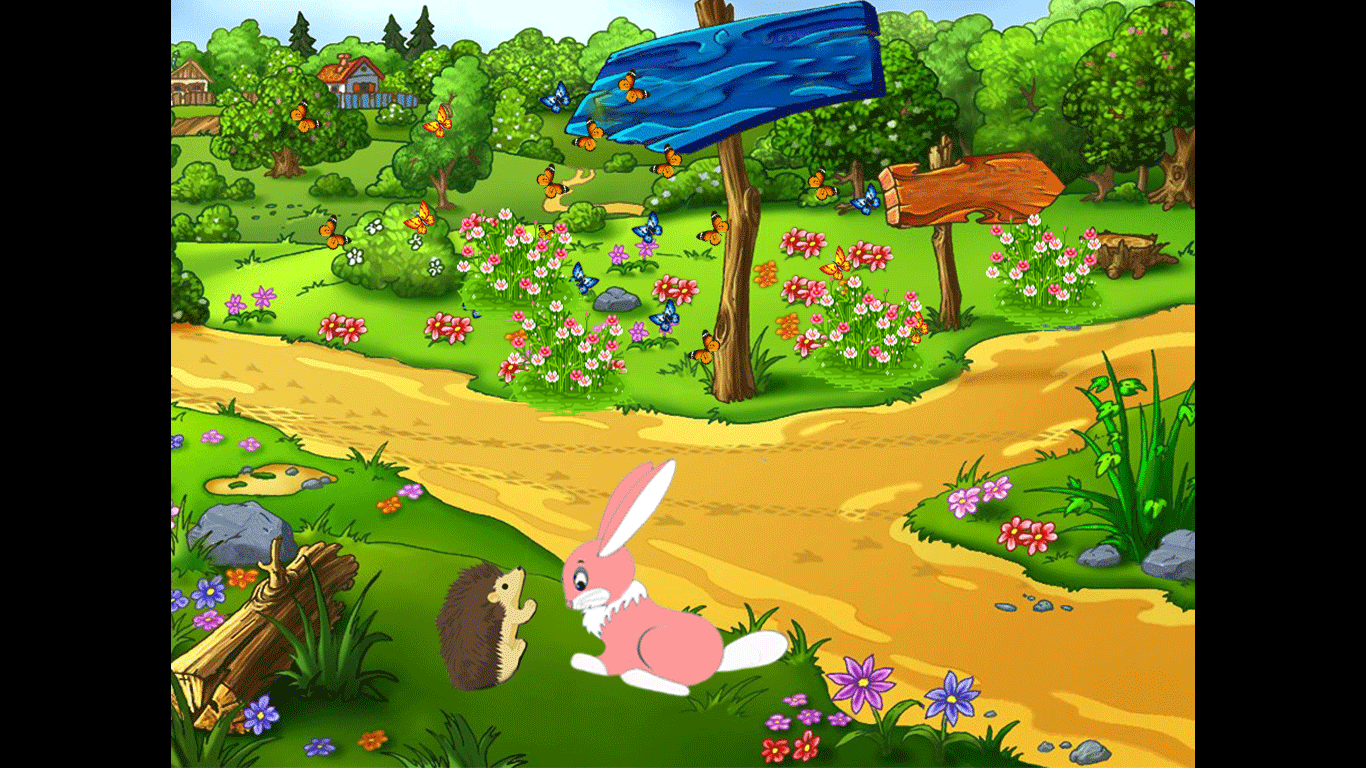 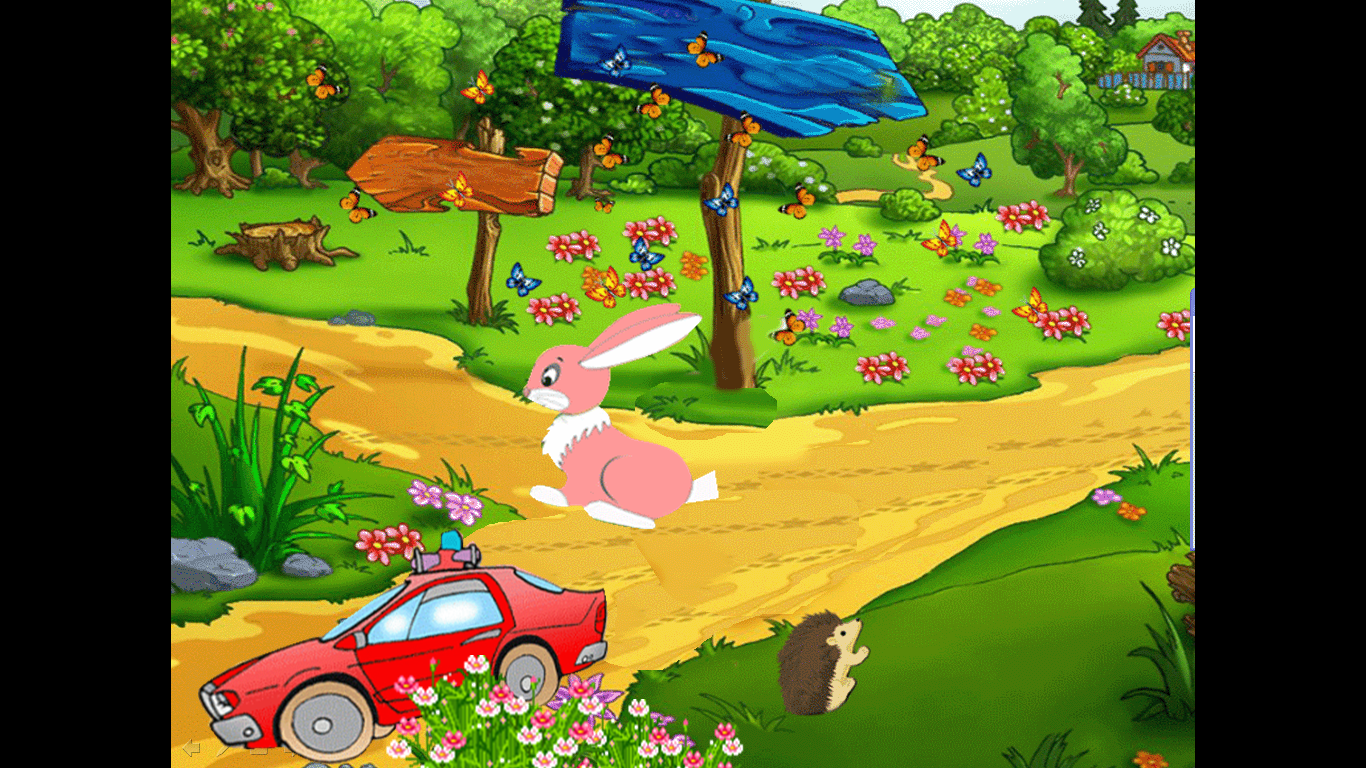 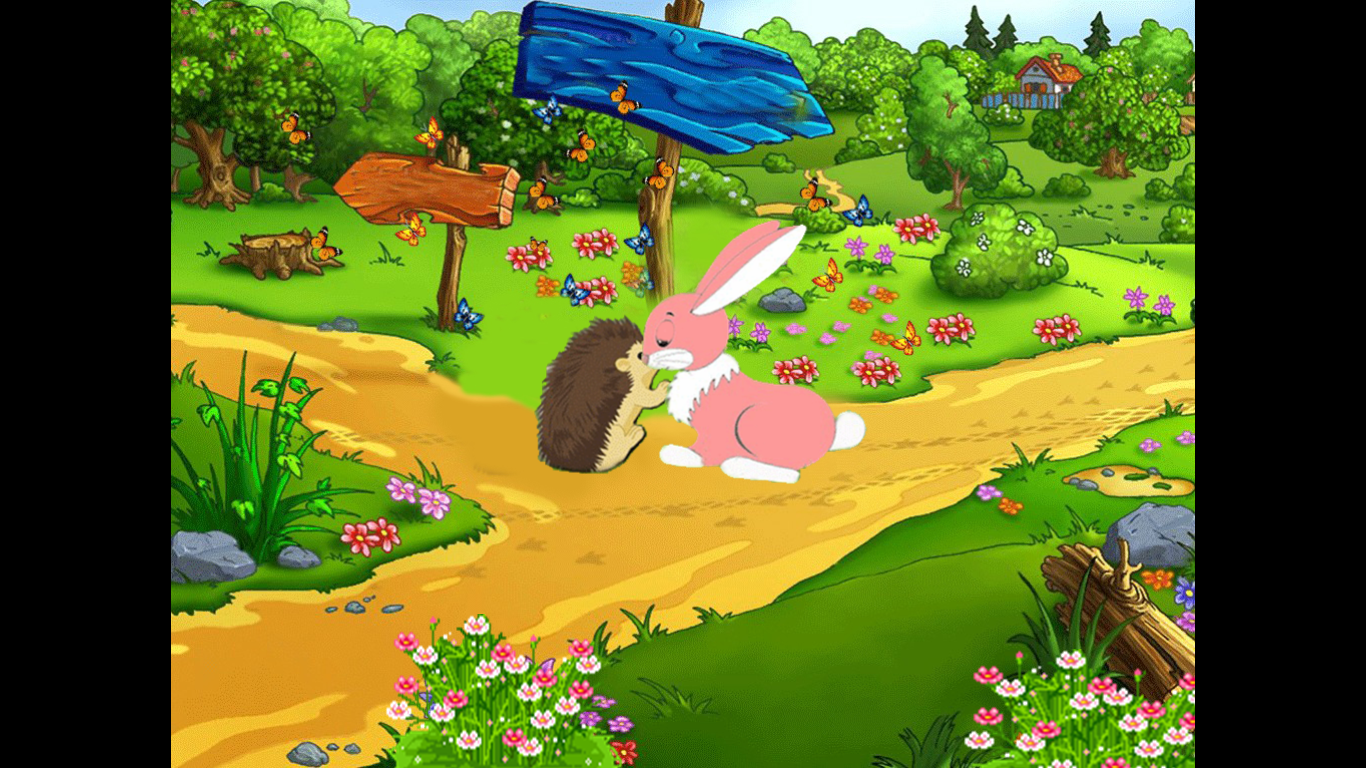 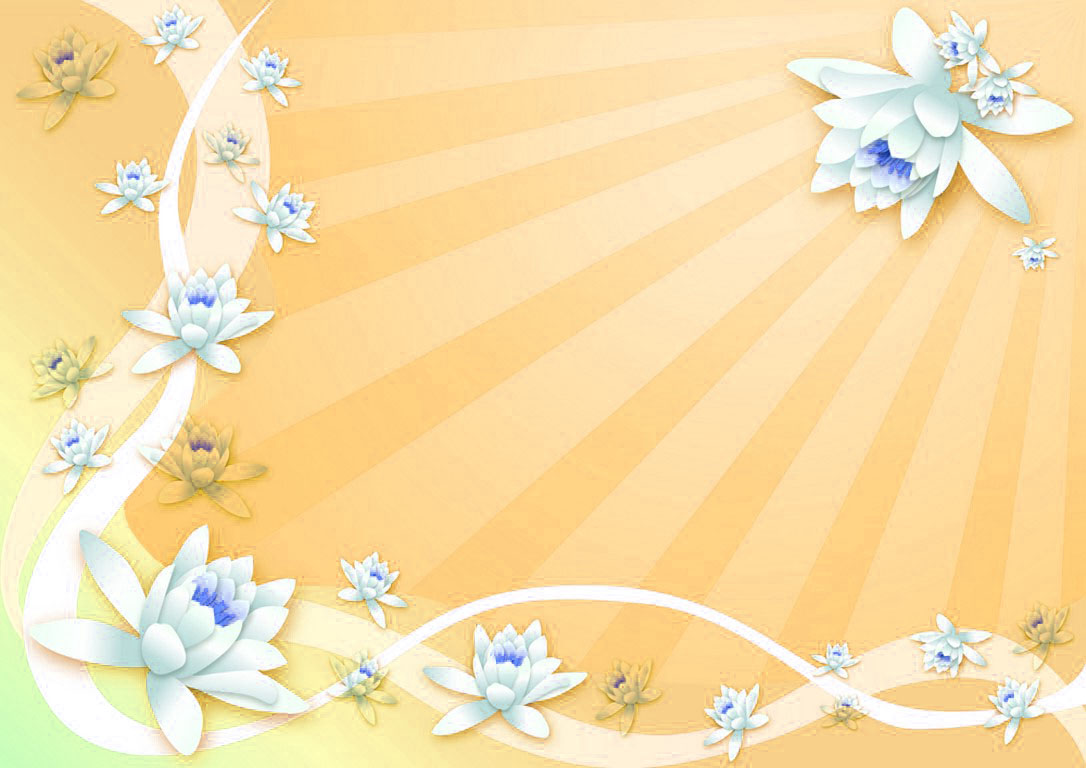 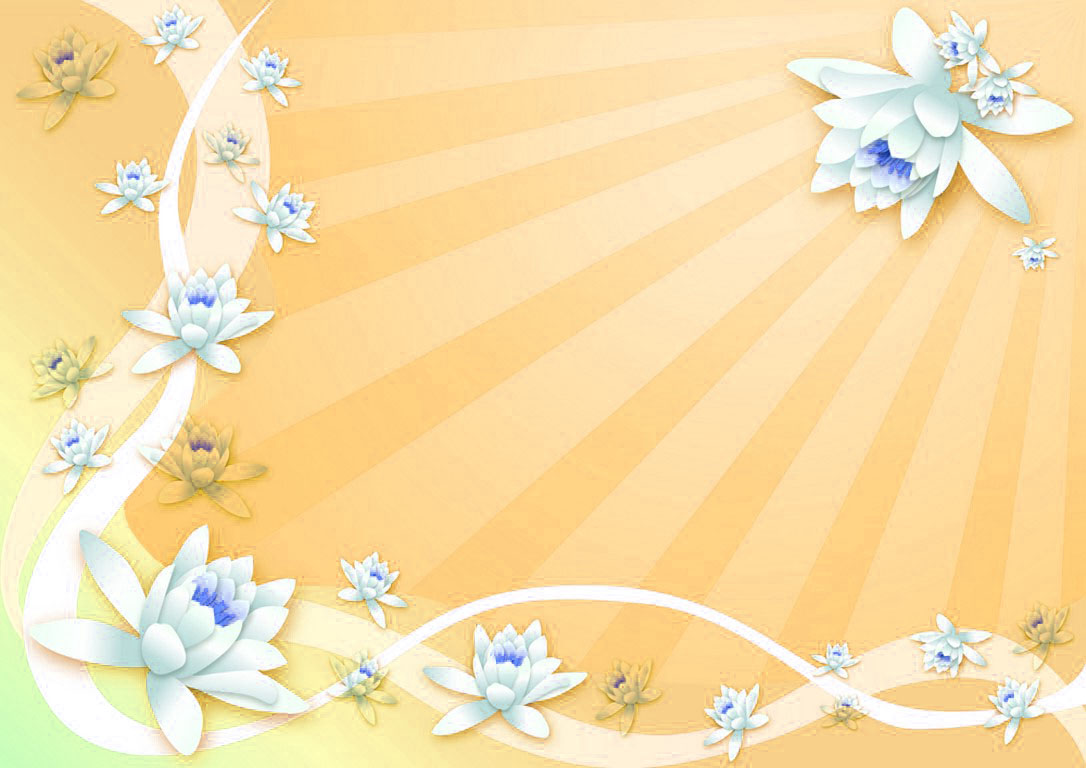 Xin chào và hẹn gặp lại!